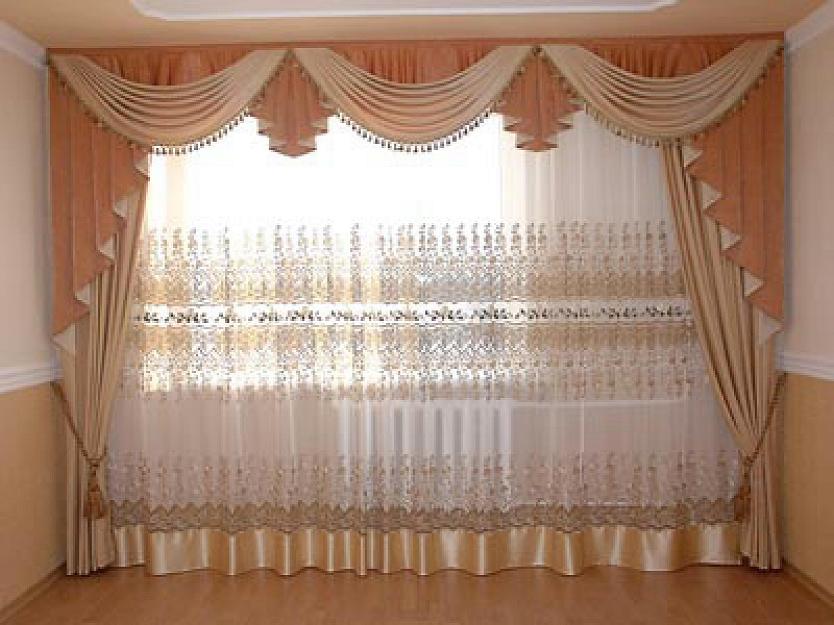 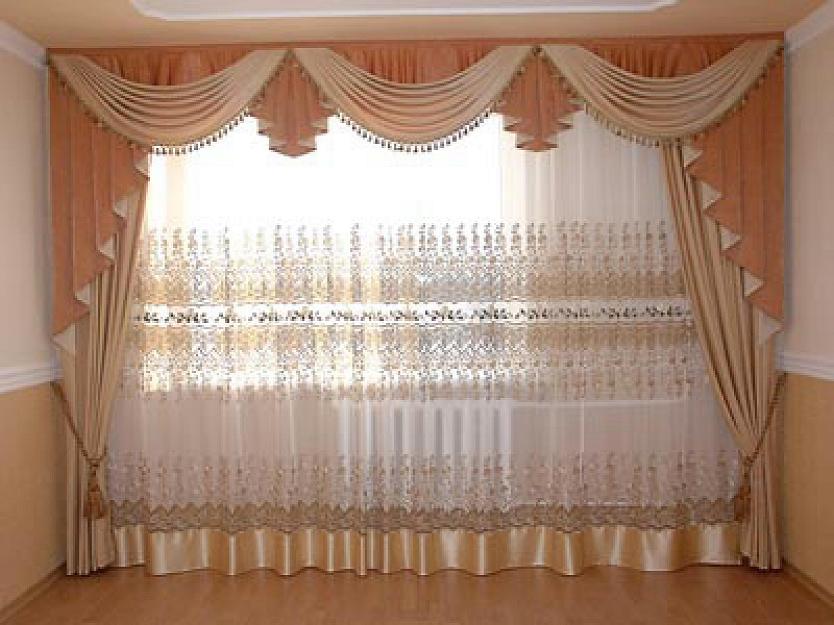 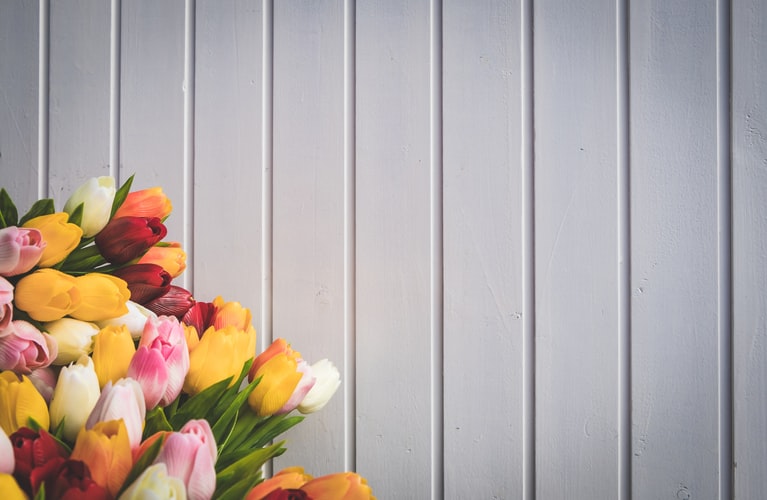 আজকের
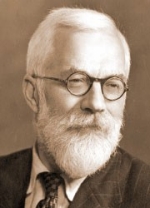 ক্লাসে
সবাইকে
স্বাগতম
পরিচিতি
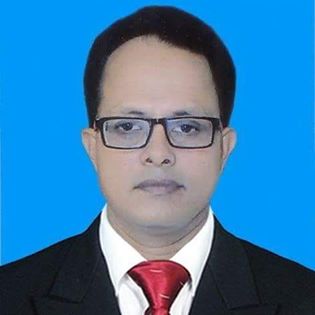 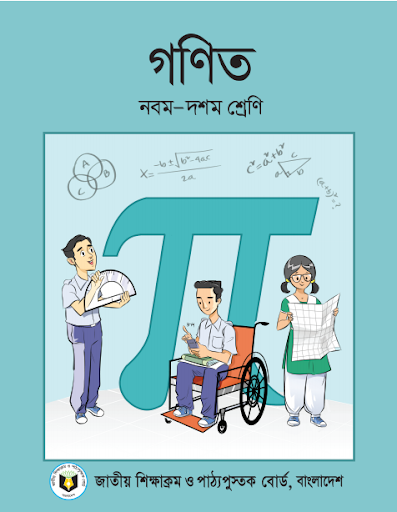 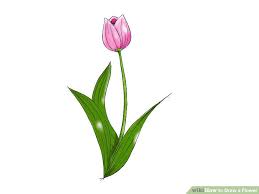 মীর্জা মো: মাহফুজুল ইসলাম
বি এস সি ( গণিত ) এন্ড এম এ ( বাংলা ) বি এড 
উত্তর সারটিয়া ইসলামিয়া দাখিল মাদ্রাসা, শিয়ালকোল, সিরাজগঞ্জ সদর, সিরাজগঞ্জ mmislam686@gmail.com
শ্রেণি: নবম
বিষয়: সাধারণ গণিত
অধ্যায়: সপ্তদশ (১৭)
  সময়: ৫০ মিনিট
তারিখ: ১৬-০৫-২০২০ খ্রিঃ
এসো ছবি দেখে চিন্তা করে বলি…
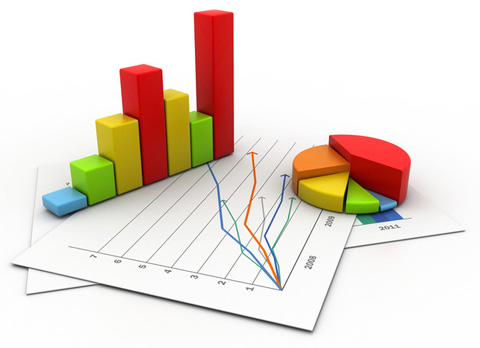 পরিসংখ্যান
উপরের চিত্রে আমরা গণিতের কিসের ছবি দেখতে পাচ্ছি?
নিচের ছবিতে আমরা কী লেখা দেখতে পাচ্ছি?
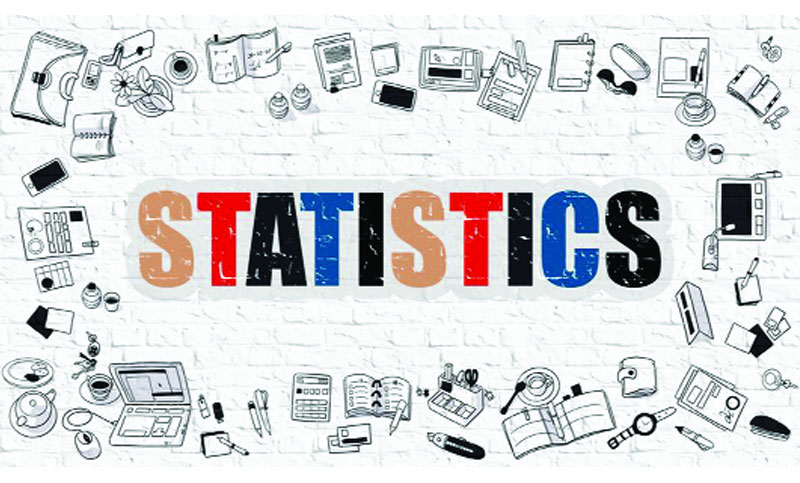 Statistics
Statistics  অর্থ কী?
পরিসংখ্যান
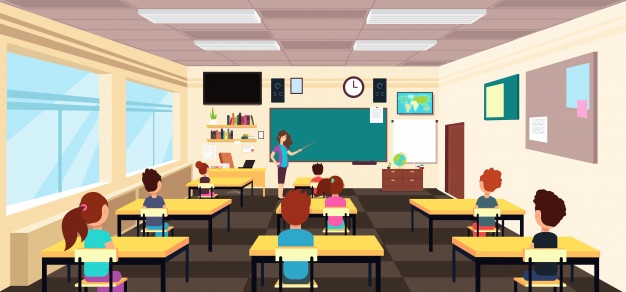 পরিসংখ্যান
শিখনফল
এই পাঠ শেষে শিক্ষার্থীরা…
১. পরিসংখ্যান কী তা বলতে পারবে;
২. পরিসংখ্যানের কেন্দ্রীয় প্রবনতার পরিমাপ বর্ণনা করতে পারবে;
৩. পরিসংখ্যানের কেন্দ্রীয় প্রবনতার পরিমাপ গুলোর সূত্র ব্যাখ্যা করতে পারবে।
পরিসংখ্যান ( Statistics ):
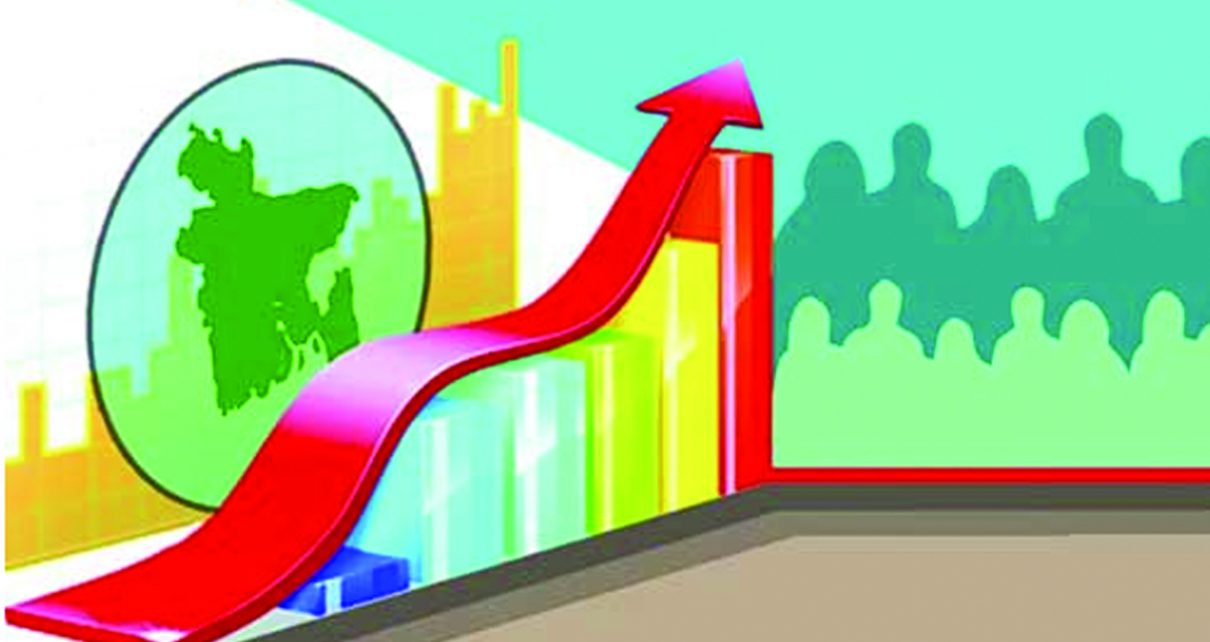 কোন এলাকার বা কোন অঞ্চলের বা কোন দেশের ভৌগলিক অবস্থা, জমি-জমা, জনসংখ্যা ইত্যাদি তথ্যাদিকে সংখ্যার মাধ্যমে প্রকাশ করাকে পরিসংখ্যান বলে। অর্থাৎ সংখ্যাভিত্তিক কোনো তথ্য বা ঘটনা হচ্ছে পরিসংখ্যান। এছাড়া পরিসংখ্যানকে সংখ্যাভিত্তিক বিজ্ঞান ও বলা হয়।
একক কাজ
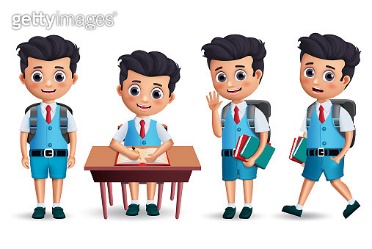 সংখ্যাভিত্তিক বিজ্ঞান বলতে কী বুঝায়?
কেন্দ্রীয় প্রবনতার পরিমাপ:
পরিসংখ্যানের কেন্দ্রীয় প্রবনতার পরিমাপ তিন ধরনের যথা-
ক. গড়
খ. মধ্যক
গ. প্রচুরক
ক. গড়:
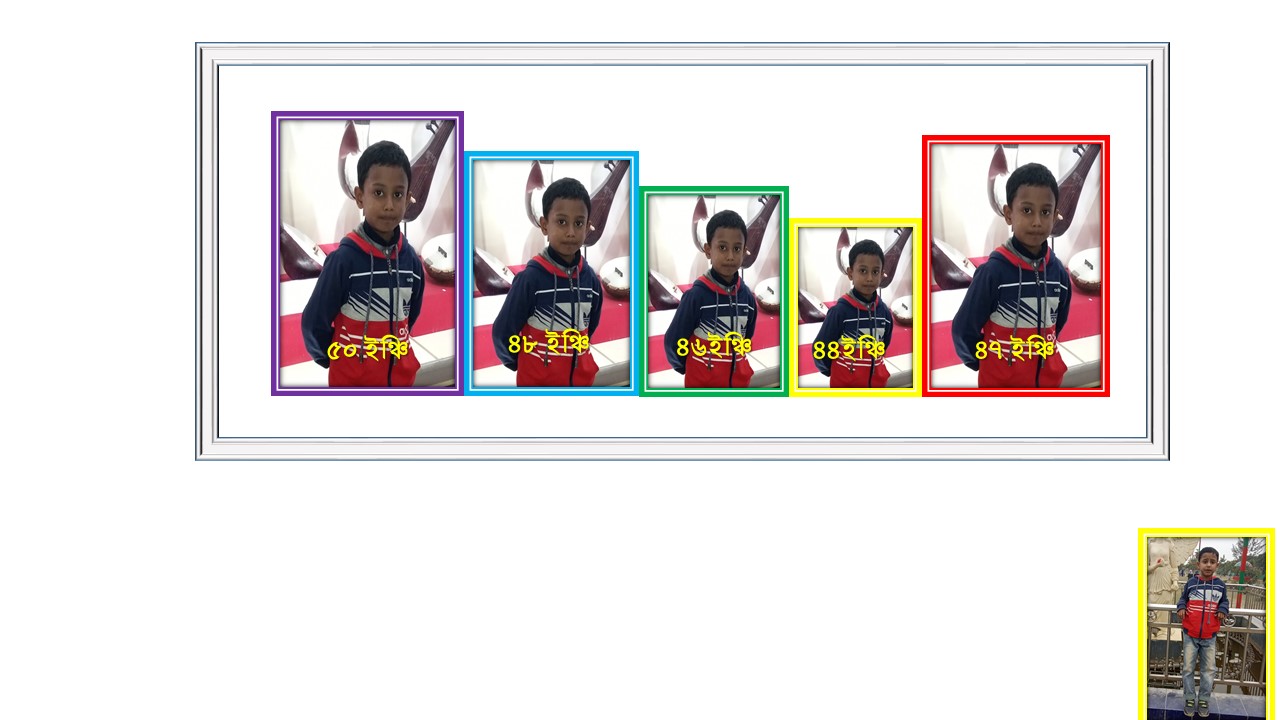 উপাত্তসমূহের সংখ্যাসূচক মানের সমষ্টিকে, উপাত্তসমূহের মোট সংখ্যা দিয়ে ভাগ করে, যে মান পাওয়া যাবে তাকে গাণিতিক গড় বা গড় বলে।
খ. মধ্যক:
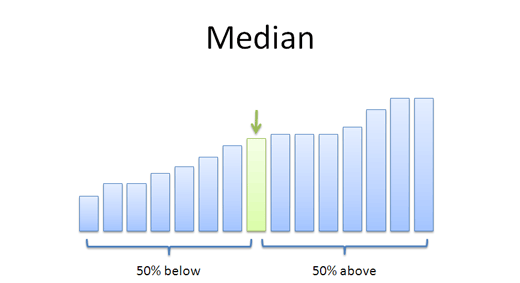 উপাত্তগুলোকে মানের ক্রমানুসারে সাজালে যে মান উপাত্তগুলোকে সমান দুইভাগে ভাগ করে সেই মানকে  উপাত্তগুলোর মধ্যক বলে।
গ. প্রচুরক:
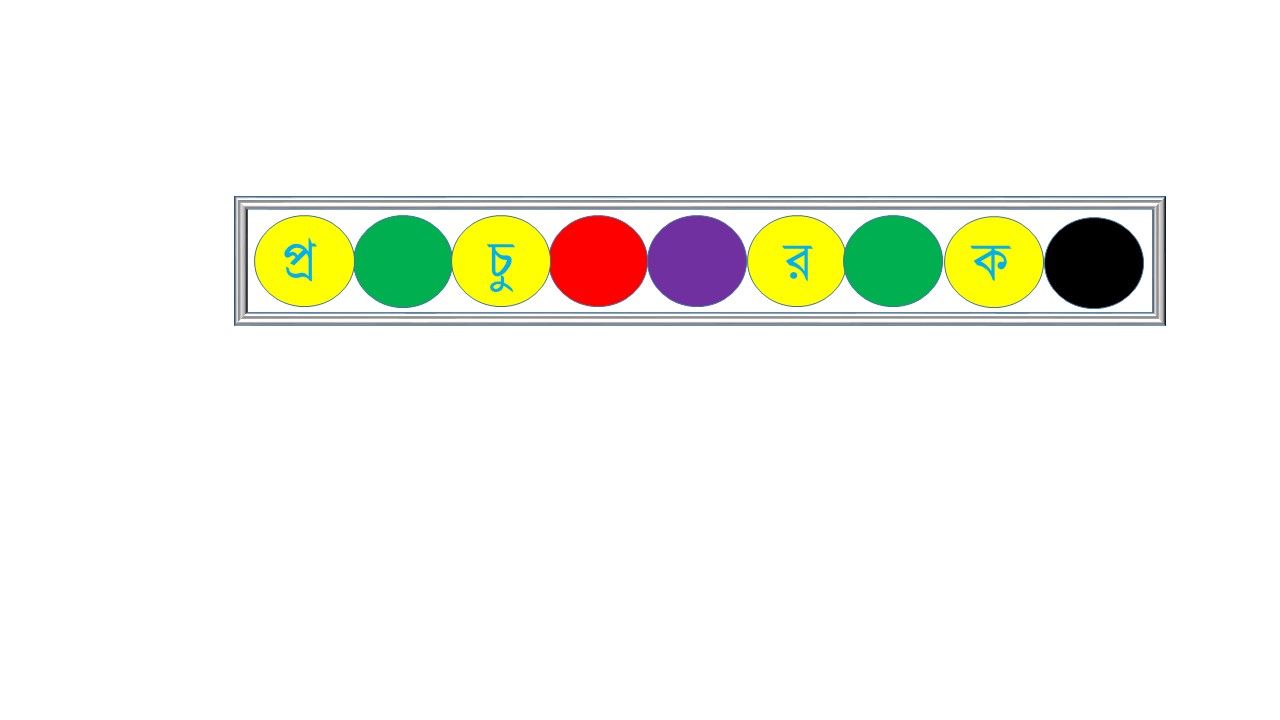 কোনো উপাত্তে যে সংখ্যাটি সবচেয়ে বেশী বার থাকে সেই সংখ্যাকে প্রচুরক বলে।
জোড়ায় কাজ
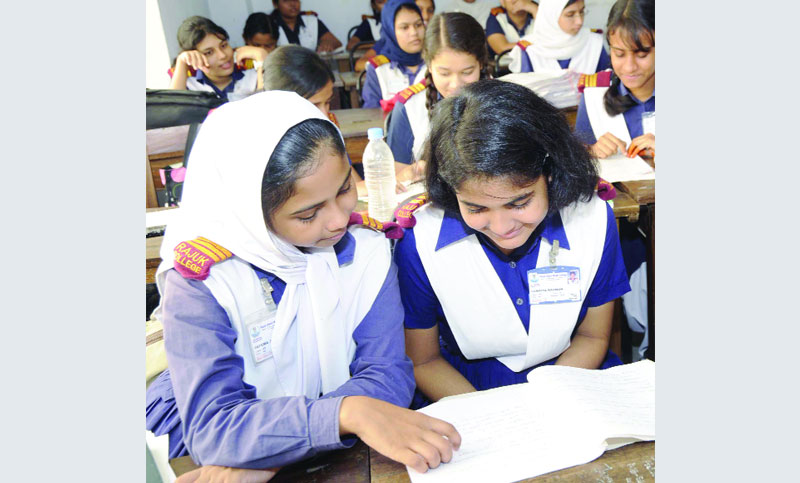 পরিসংখ্যানের কেন্দ্রীয় প্রবনতার যে কোন দুইটি পরিমাপ ব্যাখ্যা কর।
গড়ের সূত্র ও তার ব্যাখ্যা:
এখানে,
মধ্যকের সূত্র ও তার ব্যাখ্যা:
এখানে,
প্রচুরকের সূত্র ও তার ব্যাখ্যা :
এখানে,
দলগত কাজ:
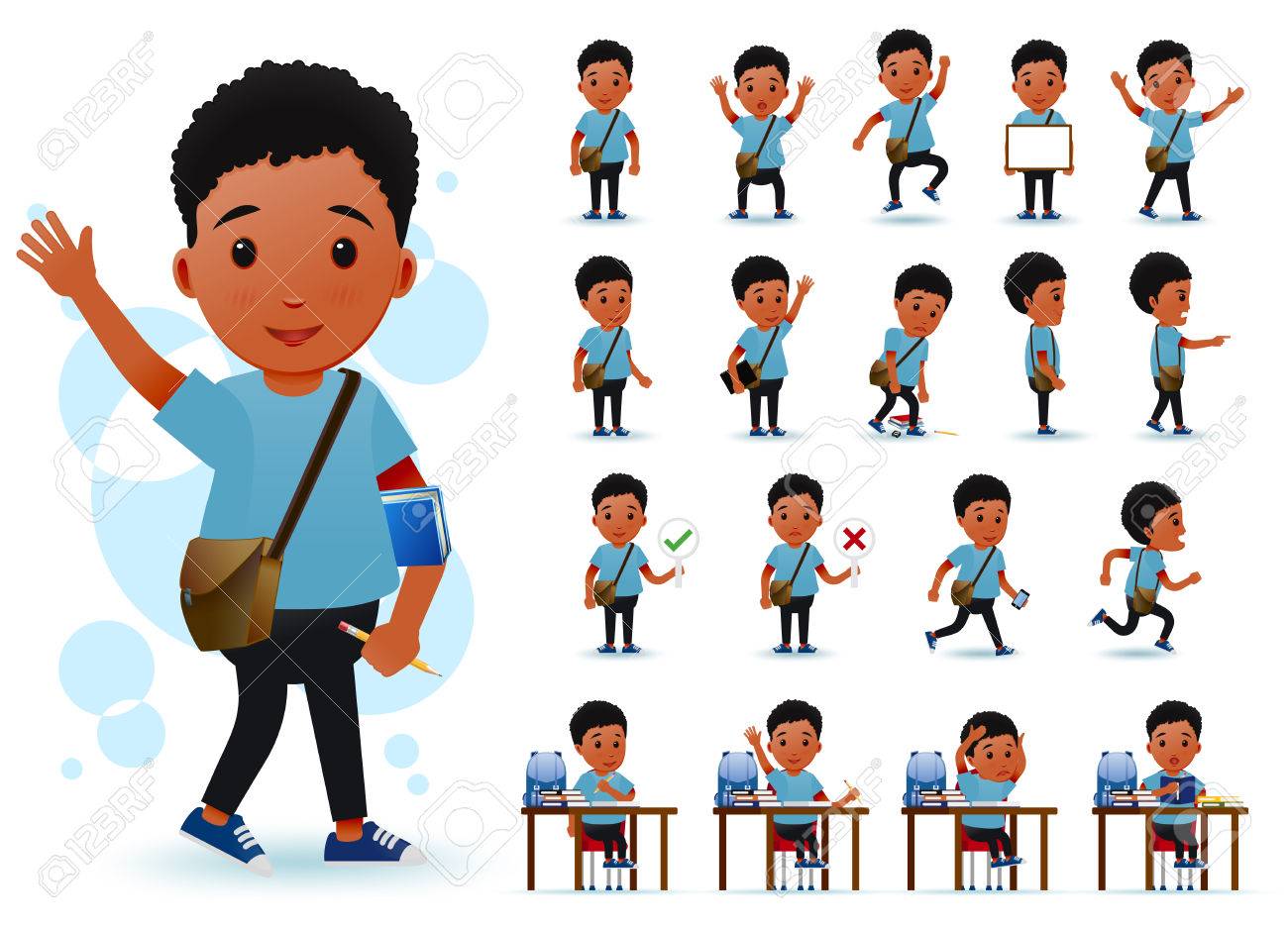 পরিসংখ্যানের কেন্দ্রীয় প্রবনতার পরিমাপ গুলোর যে কোনো একটি সূত্র
      ব্যাখ্যা সহ লিখ।
মূল্যায়ন
১. পরিসংখ্যানের ইংরেজী কী?
২. প্রচুরক বলতে কী বুঝ?
৩. গড়ের সূত্রটি কী বল?
বাড়ির কাজ
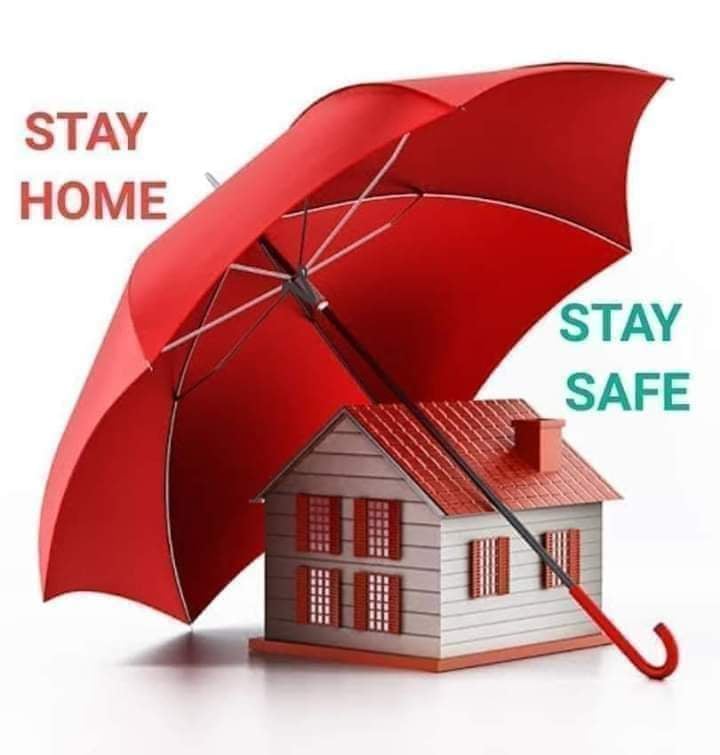 পরিসংখ্যানের কেন্দ্রীয় প্রবনতার পরিমাপ গুলোর সূত্র চার্ট করে লিখে আনবে।
সবাইকে আজকের ক্লাসে ধন্যবাদ
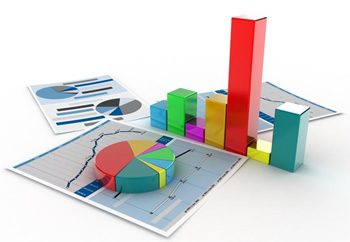 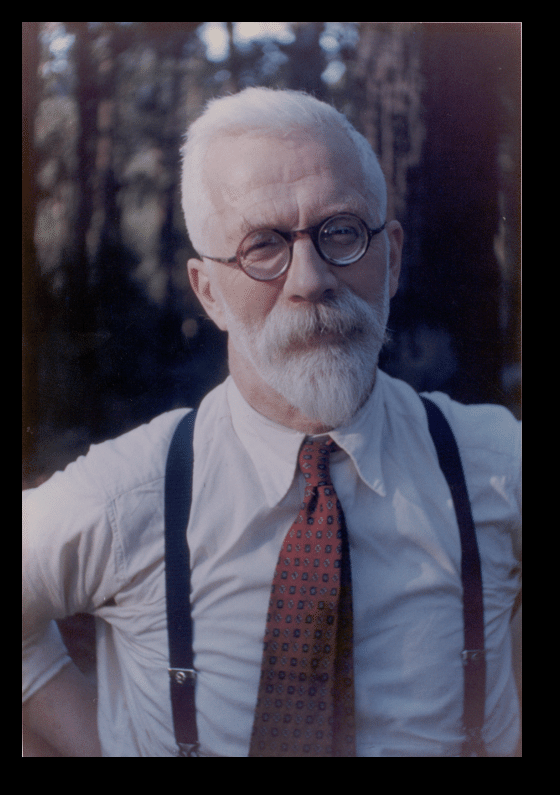